An introduction to aLTmetrics
Sarah Goodier
May 2016
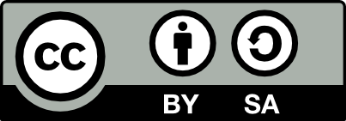 Who am I?
Currently:
Researcher and evaluation advisor on the Research on Open Educational Resources for Development (ROER4D) project
Work with altmetric tools to investigate the broader impact of ROER4D’s work


Previously:
Scholarly communications officer and researcher at the OpenUCT Initiative
Worked with altmetric tools to investigate the broader impact of both OpenUCT’s outputs and several UCT academics’ outputs
What we’ll be covering today:
A brief look at the research cycle and measuring impact using bibliometrics (focus on citations)

The rise of Altmetrics (What is it? What does it enable?) 

What can you do with it? A free tool you can use
The Research Cycle
Traditional Scholarship
Student
Literature Reviews
Bibliographies
Conceptual Frameworks
Proposals
Notes
Recorded interviews
Data sets
Lectures
Images
Presentations
Reports
Audio records
Interviews
Books
Community
Conference papers
Journal articles
Technical papers
Scholar
Measuring impact
Student
Literature Reviews
Bibliographies
Conceptual Frameworks
Proposals
Notes
Recorded interviews
Data sets
Lectures
Images
Presentations
Reports
Audio records
Interviews
Books
Community
Conference papers
Journal articles
Technical papers
Bibliometrics: CITATIONS
Scholar
Traditional Impact Factor
Metrics that impute reputation and impact for the journal - based on how frequently articles published in that journal are cited in other published articles.
accrue to the journal
take time (as citing journal /paper has to be published)
Originated in 1960s (Garfield)
Beasley,  Beyond the Impact Factor, Feb 2014
ISI or Web of Science impact factor
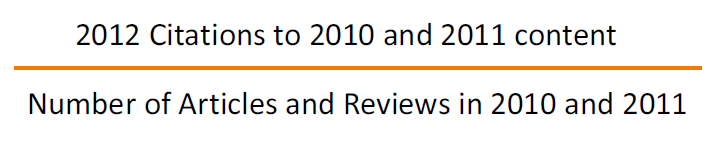 Published annually in the Journal Citation Reports (which lags by a year, i.e. the most recent JCR data is for 2014/15)
# of citations to articles in ABC Journal x during year# of articles published in ABC Journal x in past two years
1.0 means that, on average, the articles published in ABC Journal within the past two years have been cited one time
Beasley,  Beyond the Impact Factor, Feb 2014
How the Impact Factor works
One article can make a huge difference to the IF for the whole journal
EG Shelx cited 32k, raised IF from 2 to 50
Measures only journal & year
Does not differentiate content cited
Subject areas vary enormously

Extensive criticism of the IF
Hardcastle 2013
Other Impact Measures: H-index: authors, not articles
“The H-index measures the maximum number of papers N you have, all of which have at least N citations. So if you have 3 papers with at least 3 citations, but you don’t have 4 papers with at least 4 citations then your H-index is 3.”
Bateman, A. (2012, October 19). Why I love the H-index
Citations
Citations are the norm but have been criticised for 
Delays (citation latency)
Not measuring quality (cited  because it is wrong, objectionable)
Measuring only one research output (research article)
Measuring only scholar-scholar (not scholar- society)
Easy to game

Nevertheless, they count
Especially for scholar-scholar
1997
Blogging
2001
Wikipedia
2003
LinkedIn
2005
YouTube
The rise of academic online services and social media1
1999
Friends Reunited (UK)
2002
Friendster (US)
2004
Facebook, MySpace, Flickr, Podcasting
2006
Twitter
17 million faculty members and graduate students in the world2
http://www.uncp.edu/home/acurtis/NewMedia/SocialMedia/SocialMediaHistory.html
http://www.richardprice.io/post/12855561694/the-number-of-academics-and-graduate-students-in-the
From Pat Loria, Altmetrics as indicators of public impact, 2013
Broader measures of impact
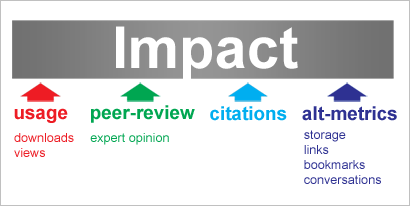 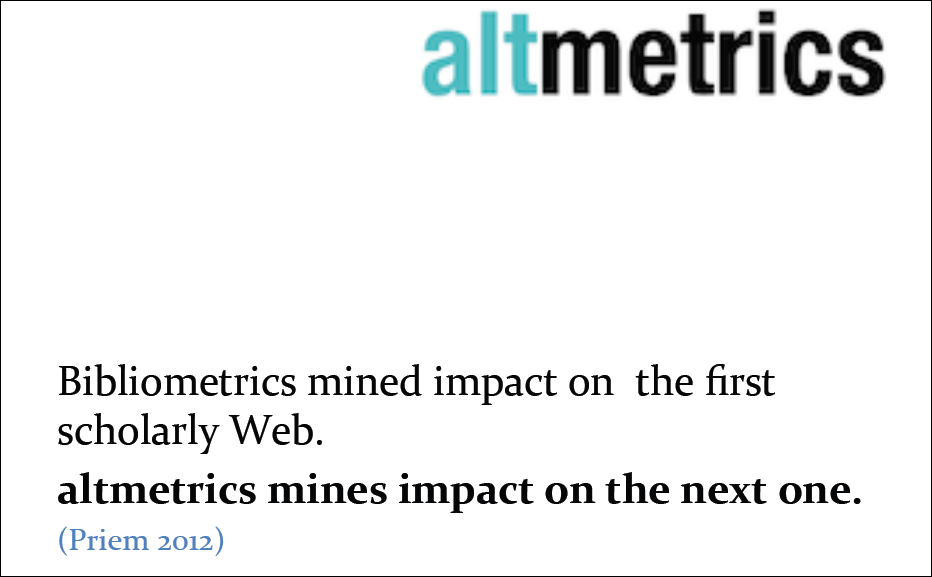 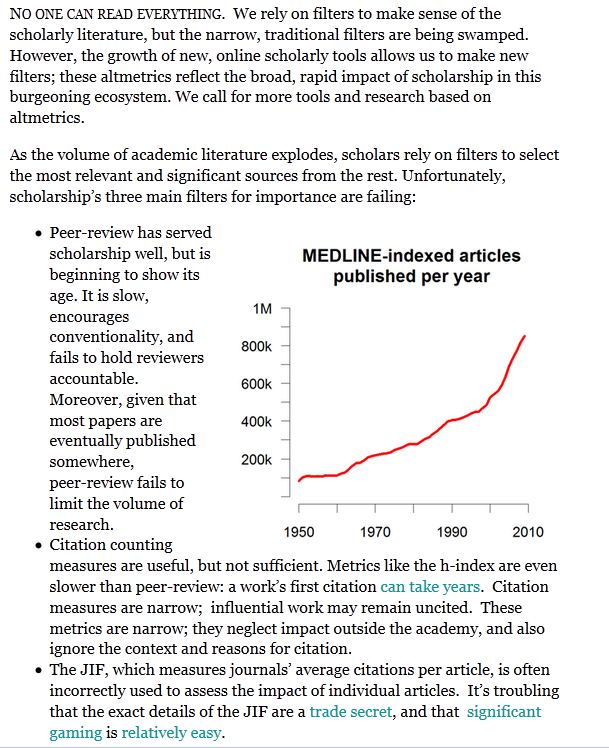 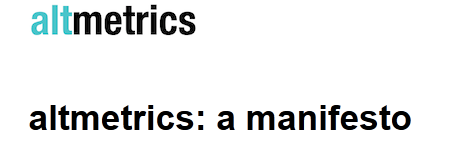 http://altmetrics.org/manifesto/
Defining Altmetrics
About new ways of measuring impact and influence of research
Social media
Scholar- community
as well as
Scholar- scholar

About new focus” (“non-traditional “outputs)
From journal article
All research “products”
Defining AltMetrics
Different definitions (a problem)
Goals
To be more timely than citations
To measure societal impact
To value all research products
Pinowar 2013

“Altmetrics is a good idea but bad name, we would like to propose “influmetrics”
Rousseau, R., & Ye, F.Y. (2013.
Source:  S Haustein 2013
Rethinking Impact
New practices, new measures
Altmetrics
& online activity
Social media
Student
Social media
& online activity
Literature Reviews
Bibliographies
Conceptual Frameworks
Proposals
Notes
Recorded interviews
Data sets
Lectures
Images
Presentations
Reports
Audio records
Interviews
& online activity
Books
Conference papers
Journal articles
Technical papers
Community
Social media
Social media
& online activity
Scholar
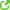 New Practices
online reader / user behaviour
network interactions with content
online content  management
How could you use this information?
	Altmetrics explainer video: 	https://youtu.be/M6XawJ7-880
Issues
Ifs and buts
…a bias towards Journal articles
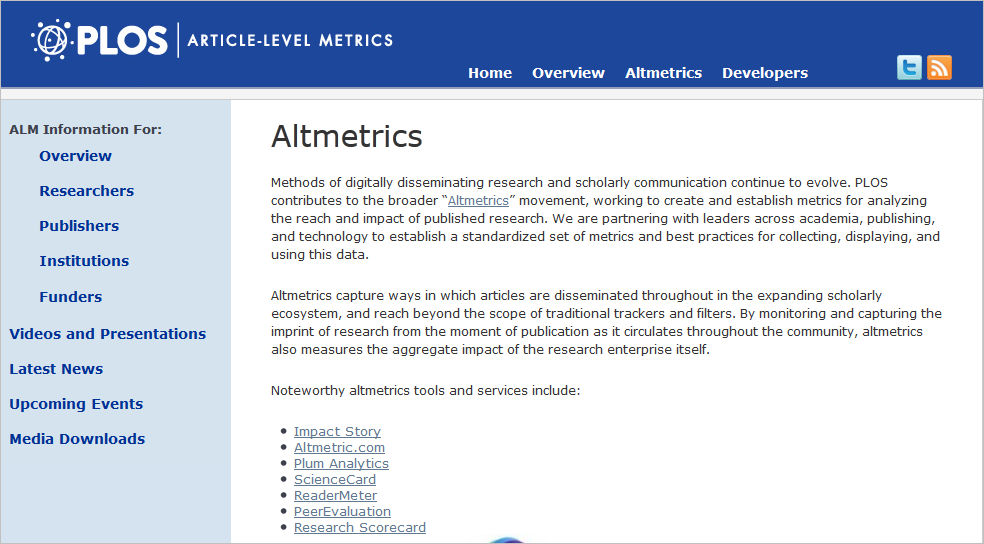 Meaning
What can you tell from the numbers?What does a metric say about quality of the work?What does it tell one about the researcher?

Better to ask: what does it mean to me? 
	Find and talk about NB narratives
Uneven
Disciplinary bias
30-40% of recent biomedical papers have Altmetric attention
Less than 10% of social sciences
Global geo bias
Tools have bias, data sources are those popular in USA and Europe
E Adie , 2013 Altmetric.com
Global divides: social media tools
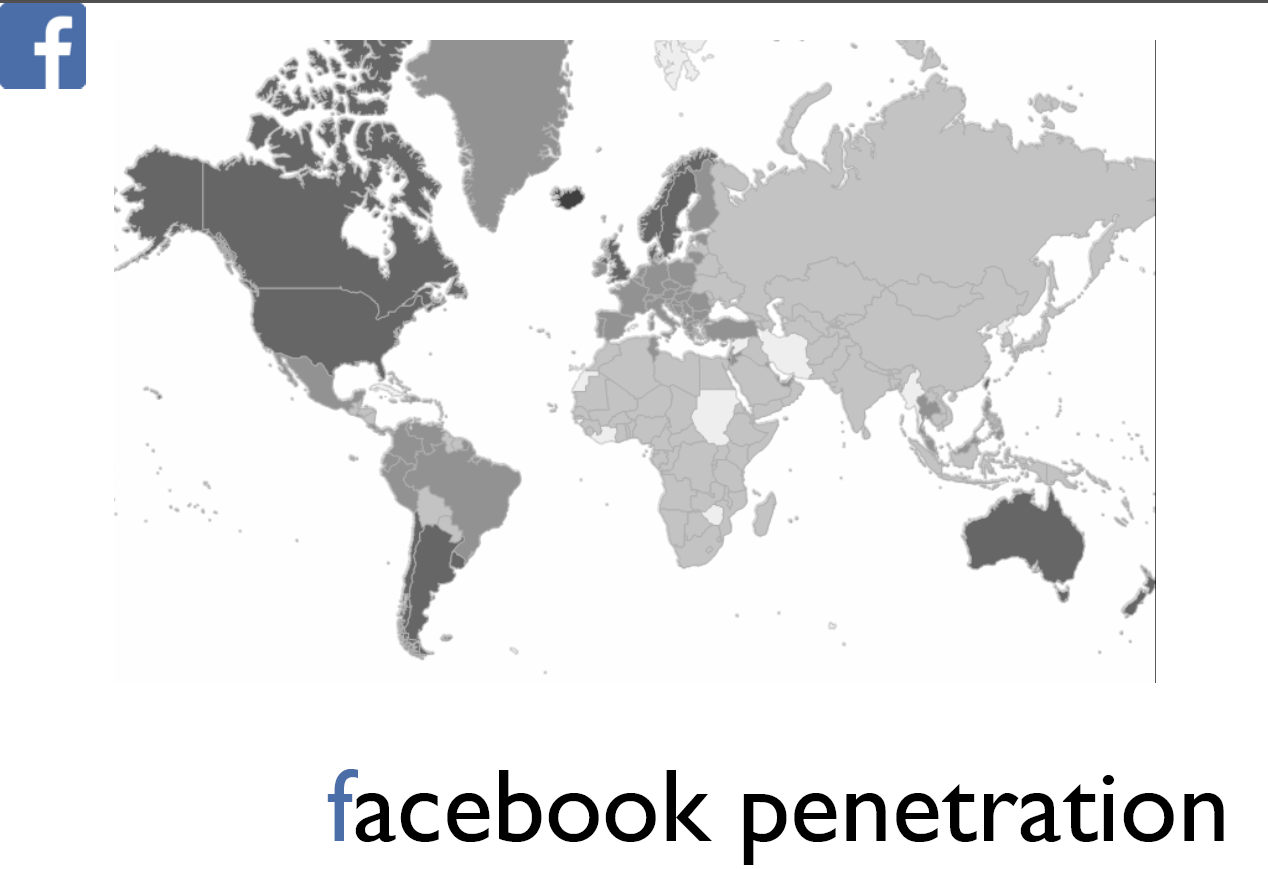 https://speakerdeck.com/jalperin/altmetrics-propagating-global-inequality
Global divides: social media tools
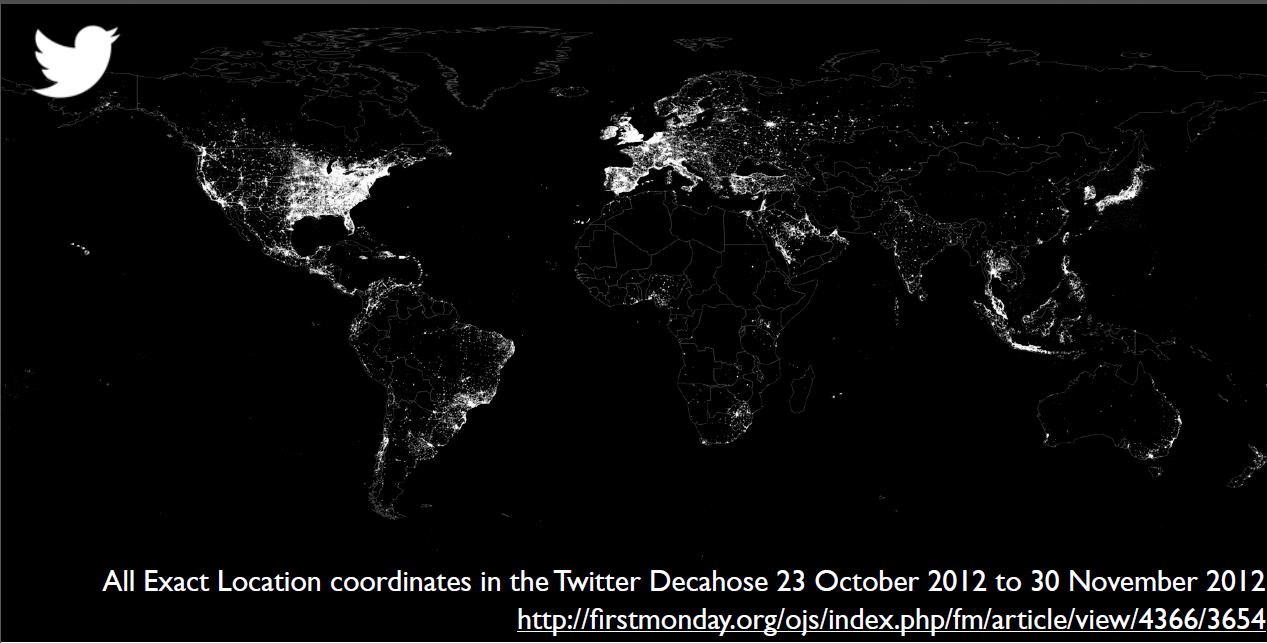 https://speakerdeck.com/jalperin/altmetrics-propagating-global-inequality
Nascent
Studies needed
to analyse who, why, how people use various platforms
Differences and biases ito disciplines, topics, output types & source, author age etc
Cannot determine audience by platform
Need studies to differentiate audiences and types/ levels of engagement
Need transparency in data aggregation
S Haustein, 2013
TOOLS
Altmetrics tools
Altmetric 
An Elsevier product name
Adopted by Springer, Nature Publishing Group, Scopus, Biomed Central
Impact Story 
Open source altmetric tool. 
Draws on variety of social and scholarly data sources. 
Plum Analytics 
Owned by Ebsco, focuses on metrics for articles, chapters, datasets, presentations, source code.
PLOS 
has developed its own (freely available) code for deriving metrics
A Free & Easy-to-use Tool
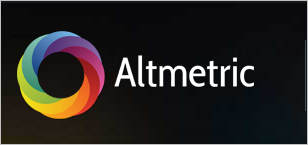 Bookmarklet
What is Altmetric.com?
“Altmetric tracks what people are saying about papers online on behalf of institutions, publishers, authors, libraries and institutions” http://www.altmetric.com/ 

The bookmarklet is “a simple browser tool that lets you instantly get article level metrics for any recent paper, for free”
The Bookmarklet
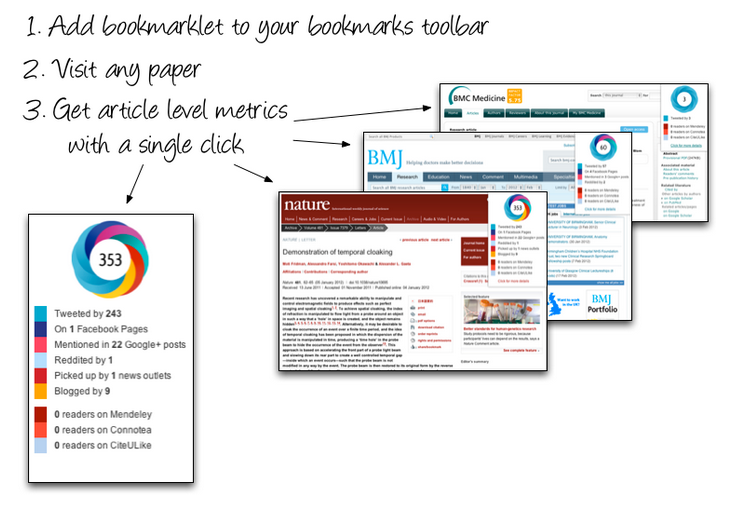 To get started:go to http://www.altmetric.com
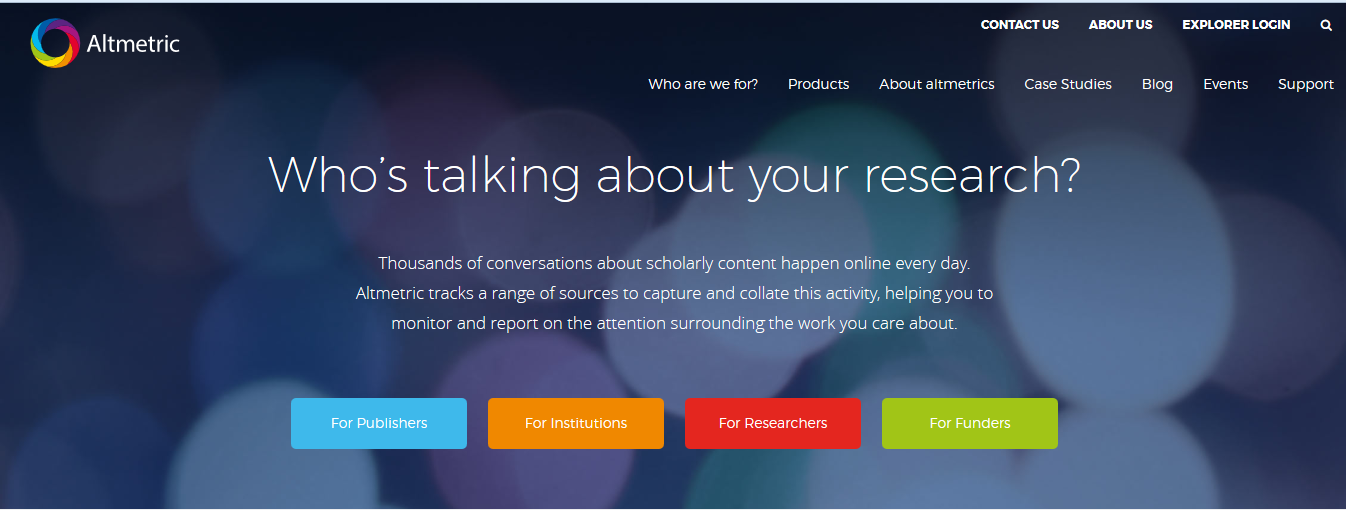 Mouse over “Products”
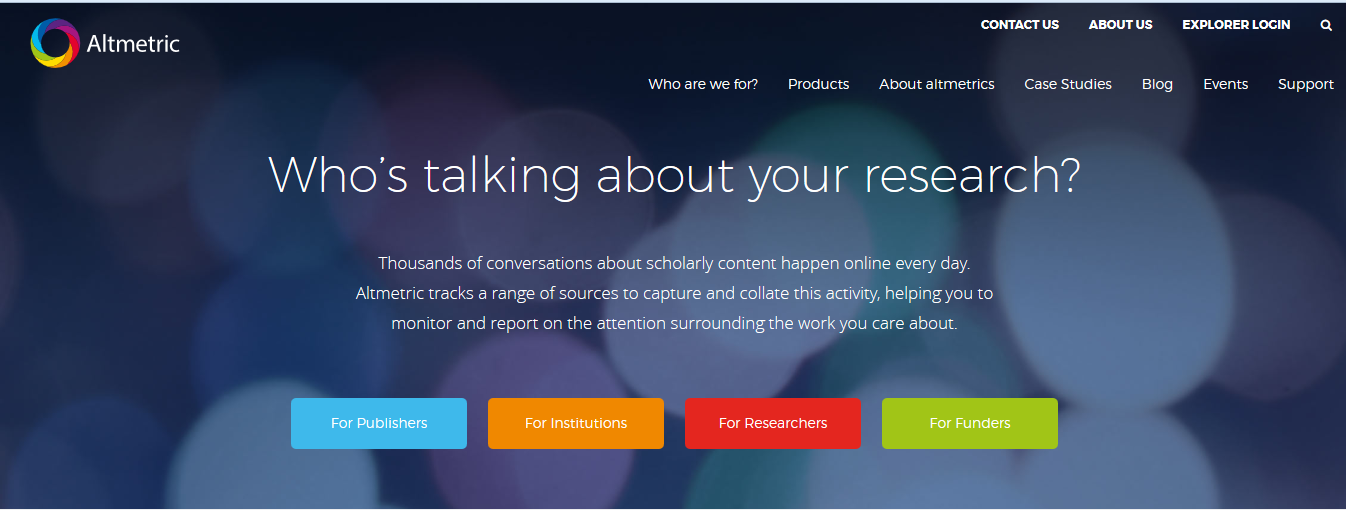 Click on “Bookmarklet”
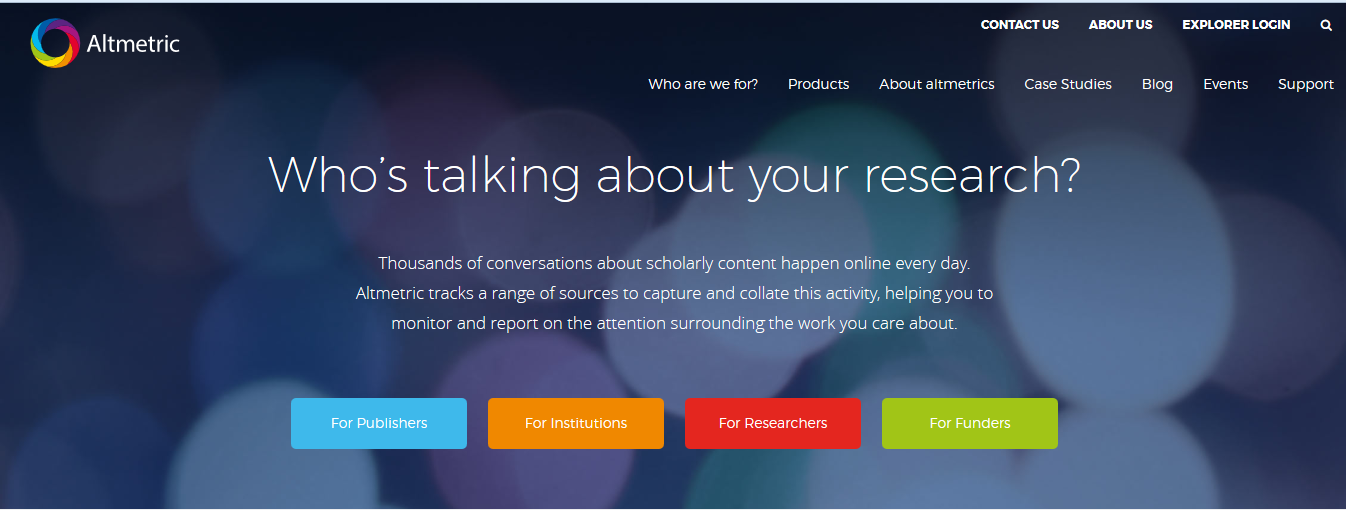 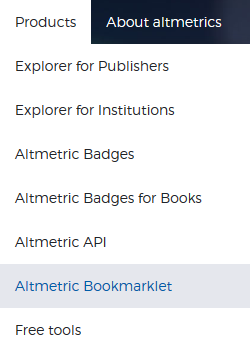 The bookmarklet is available for the browsers:Chrome, Firefox and Safari
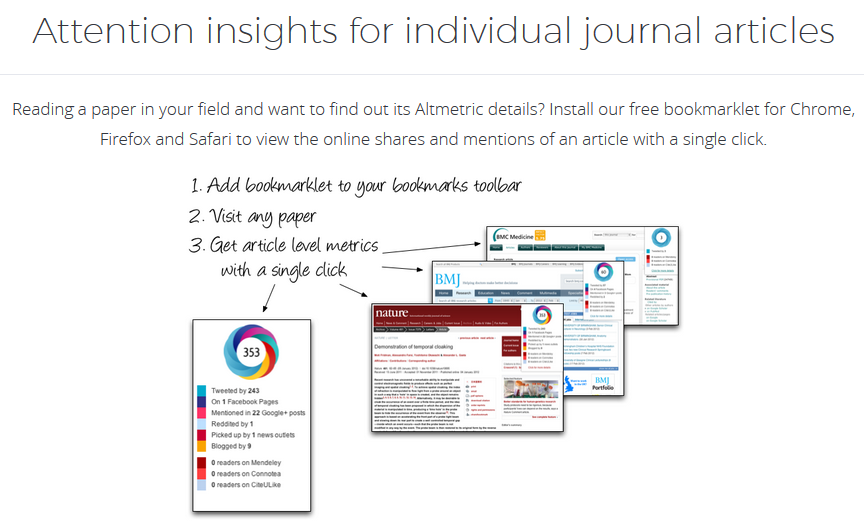 Very easy to install: just grab the “Altmetric it!” button and drag it to your bookmarks bar
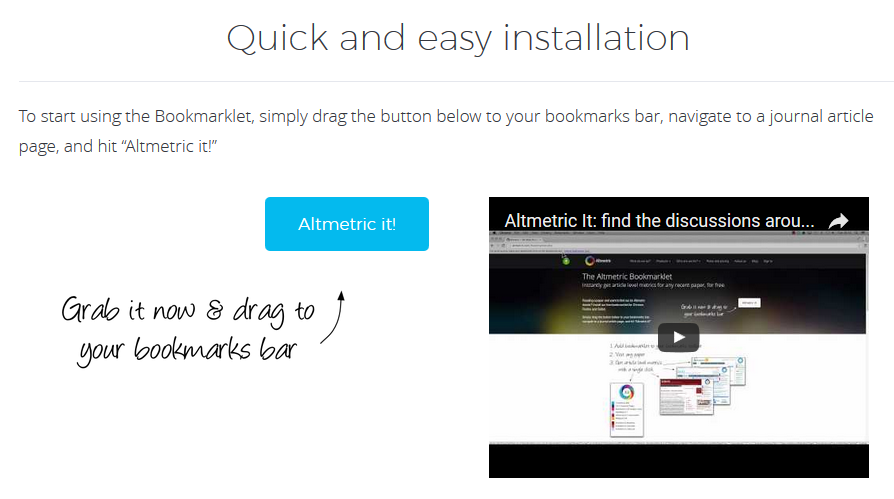 Very easy to install: just grab the “Altmetric it!” button and drag it to your bookmarks bar
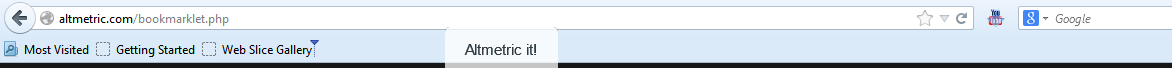 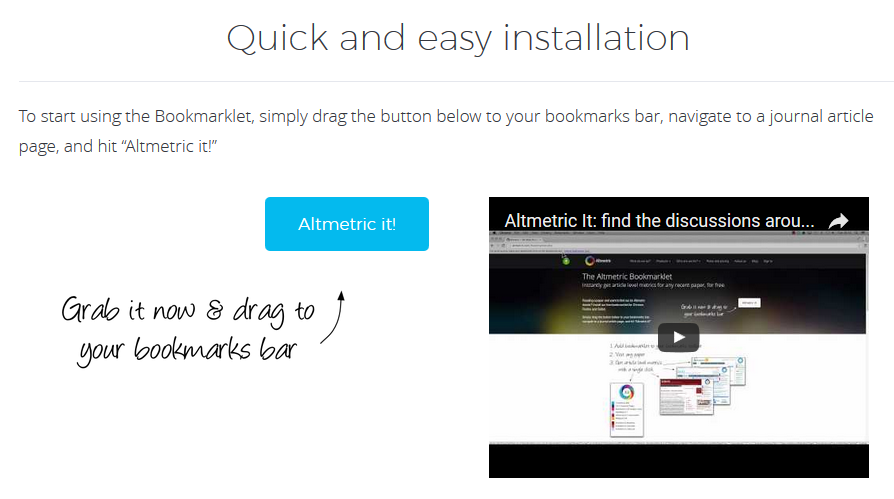 Once installed, the “Altmetric it!” button will appear in your bookmarks bar
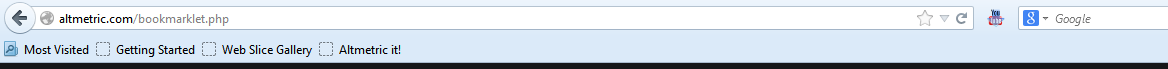 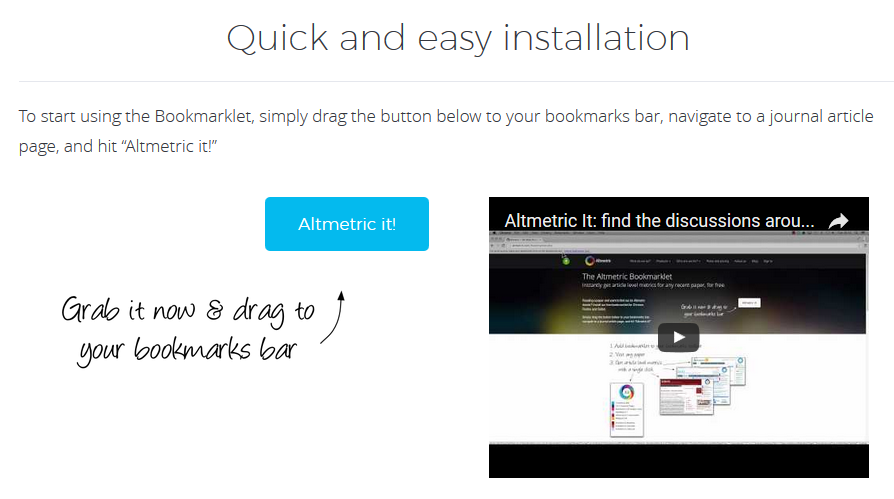 You can use the bookmarklet:
On any article that has a Digital Object Identifier (DOI) 
           e.g. doi: 10.1002/berj.3000
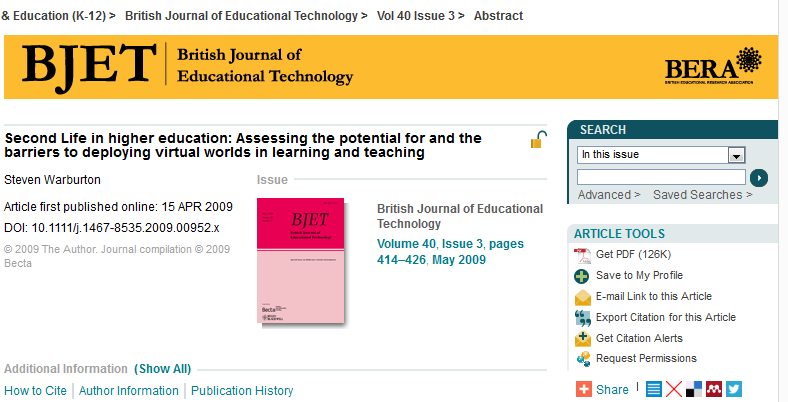 You can use the bookmarklet:
On any article that has a Digital Object Identifier (DOI) 
           e.g. doi: 10.1002/berj.3000
A DOI is:
“a unique alphanumeric string assigned to a digital object, such as an electronic journal, article, report, or thesis” 

“a stable, persistent link to the full-text of an electronic item on the Internet”

DOIs don't change over time (URLs can), even if the item moves to a new location.
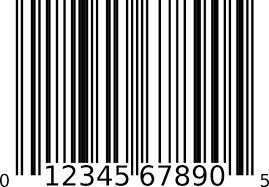 WHAT IS A DOI?
DOI
URL 1
URL 2
Information on DOIs from CrossRef: http://help.crossref.org/#what_is_a_doi
You can use the bookmarklet:
On any article that has a Digital Object Identifier (DOI) e.g. doi: 10.1002/berj.3000
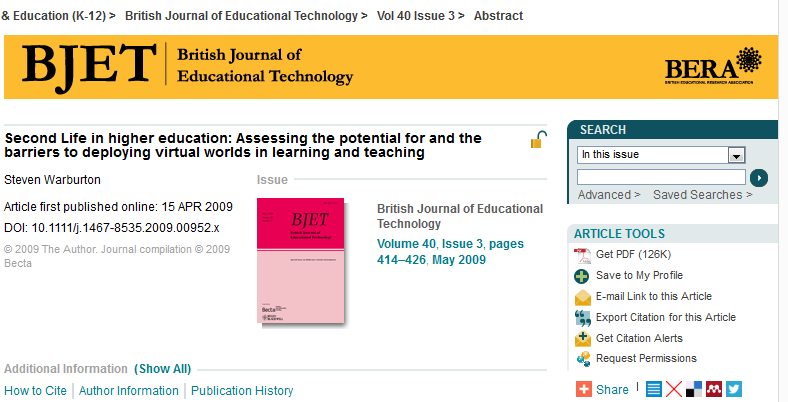 To use the bookmarklet:Navigate to any recent article
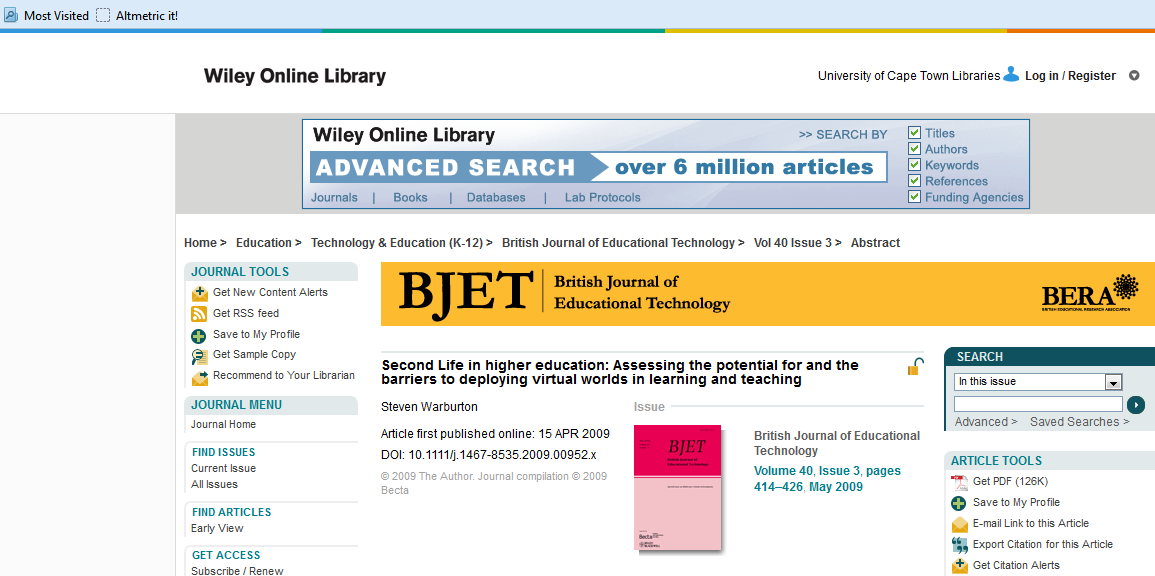 To use the bookmarlet:Click on the “Altmetric it!” button in your bookmarks bar
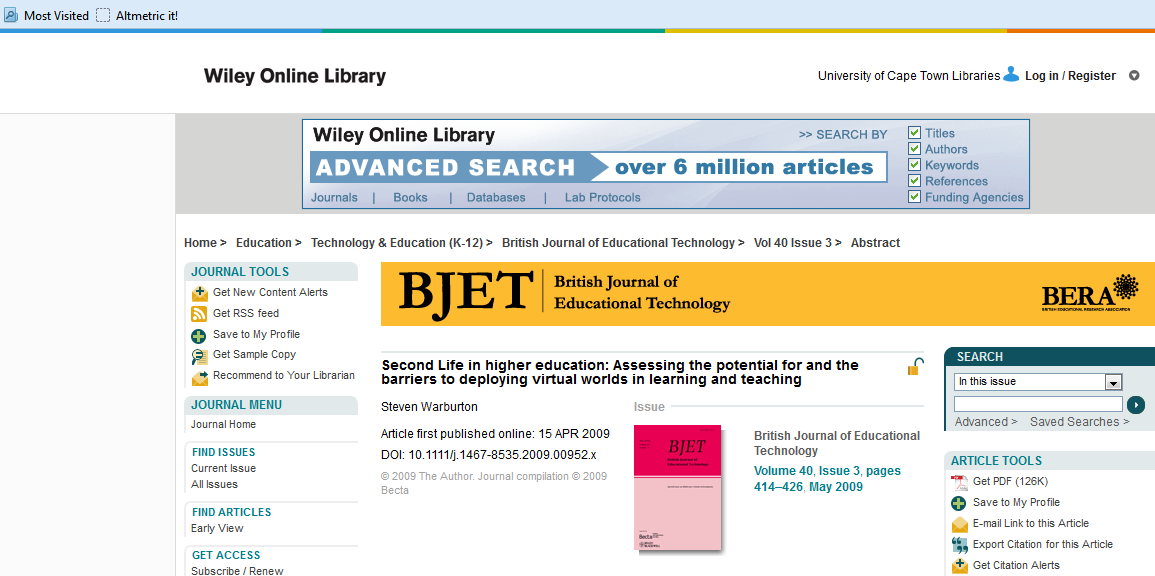 You will see the Altmetric.com results appear in the top right hand corner of your screen:
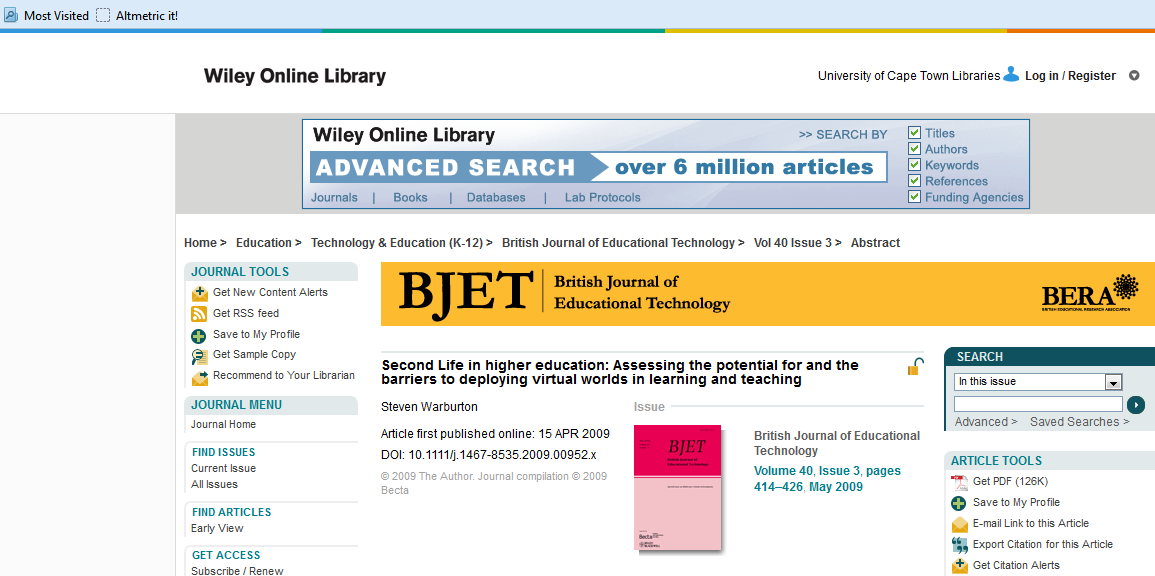 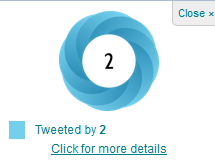 The Altmetric.com results:
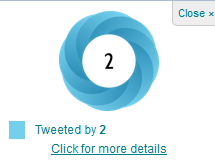 The Altmetric donut
colour-coded according to which sources have mentioned the article
The Altmetric.com results:
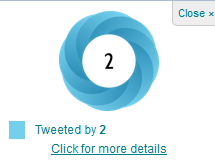 The Altmetric score
Quantitative measure of attention for the paper

Considers:
Volume (how many people interact with it), 
Sources (what medium its shared in)
Authors (who interacts with it)
of that attention
The Altmetric.com results:
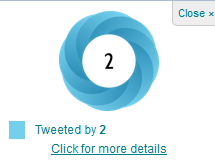 Where the article is being shared/mentioned and how many times
The Altmetric.com results:
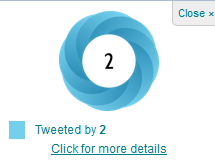 More details are available…
This includes:A summaryIncluding demographic info of those interacting
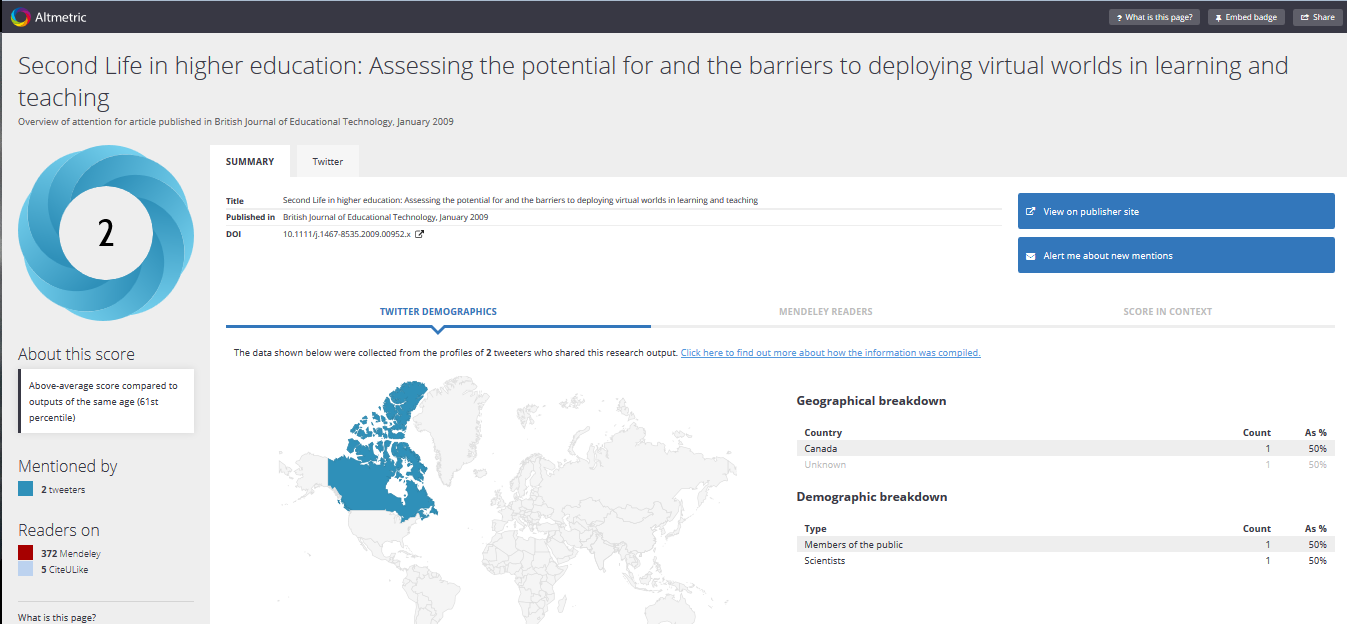 This includes:A summaryIncluding demographic info of those interacting
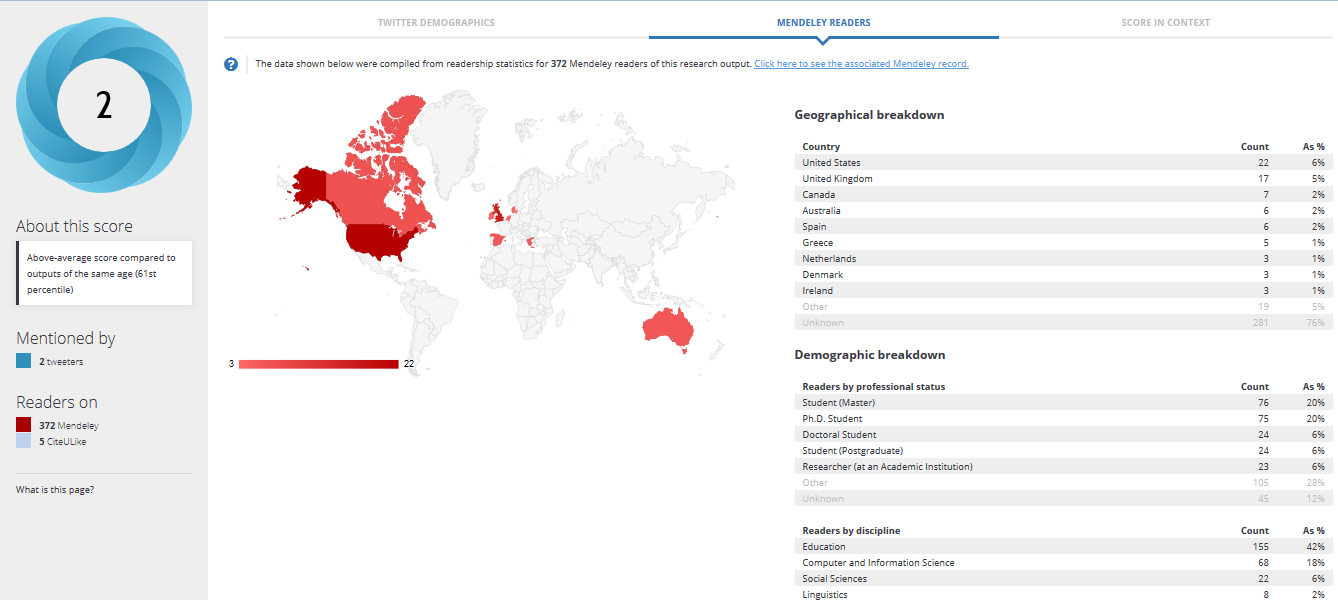 This includes:Tweets
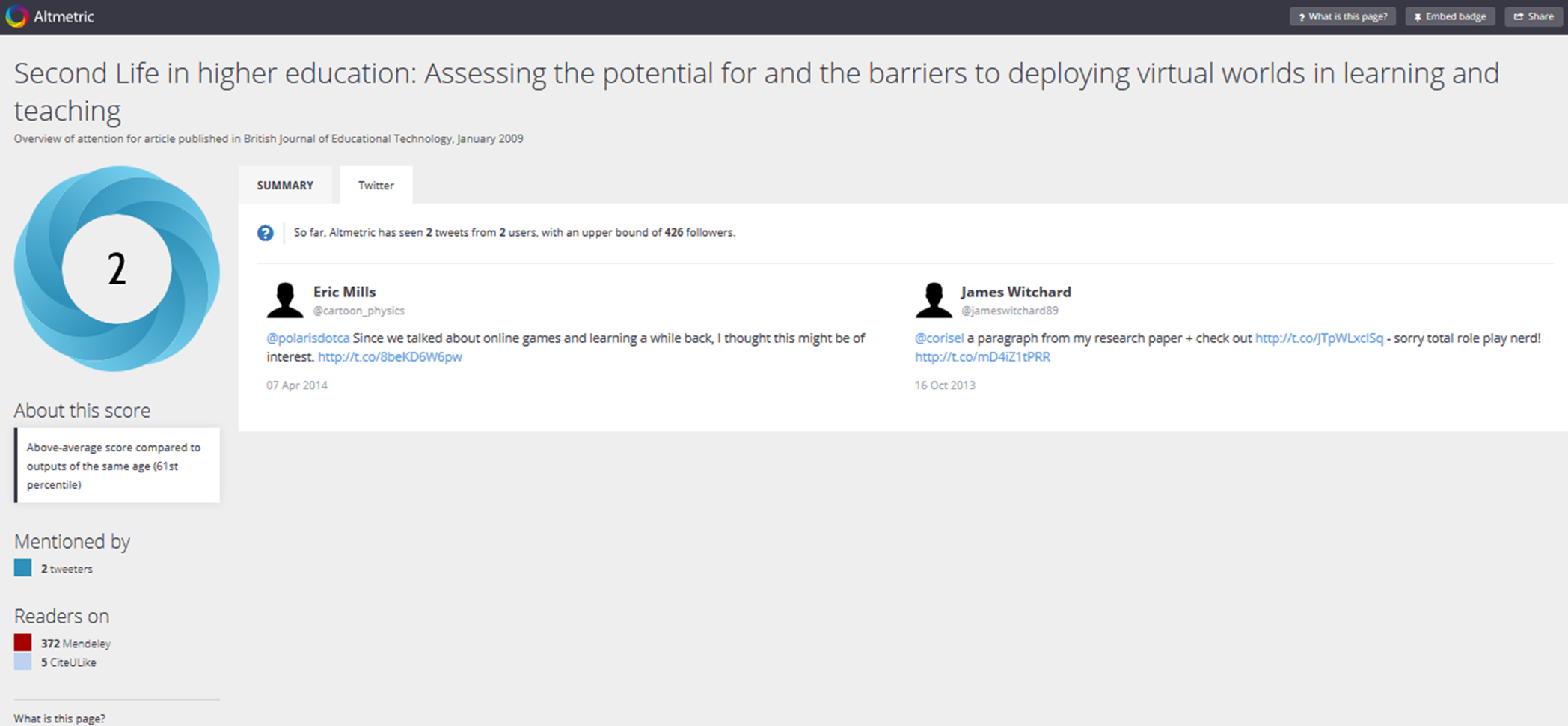 This includes: Some context of the Altmetric score
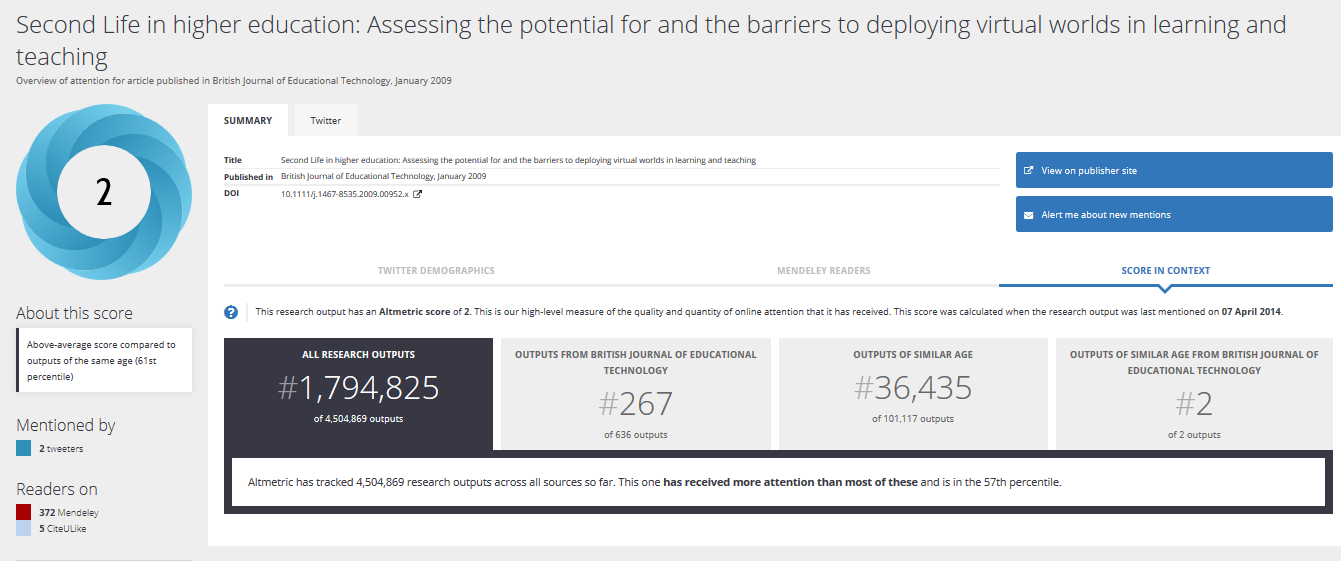 Nascent Field
Growing area of research
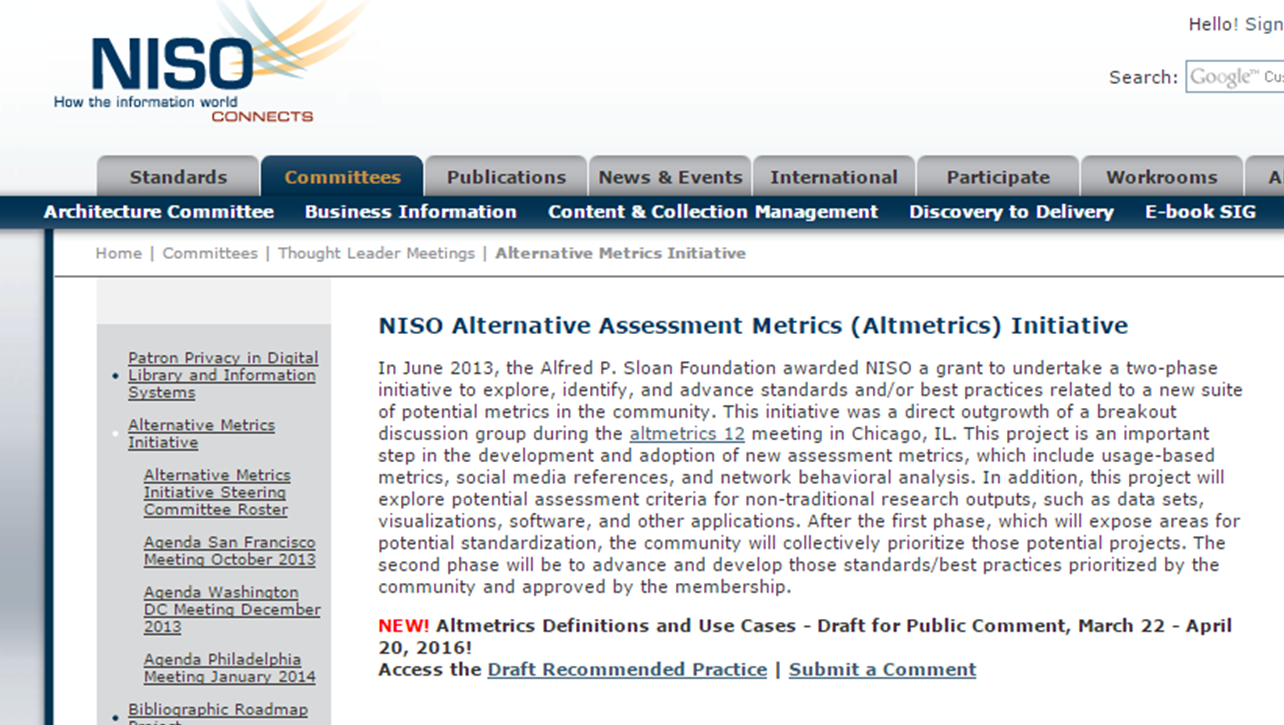 National Information Standards Organization (NISO) is looking into standards around Altmetrics;
Draft looking at Altmetrics Definitions and Use Cases was recently open for public comment
Watch this space!
How might these (alt)metrics be useful to you 
in showing the reach and impact 
of your work?
Thank you
Sarah Goodier
@SarahGoodier
sarah.goodier@uct.ac.za
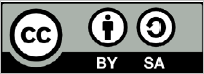 Several slides modified from “altmetrics” presentation by Laura Czerniewicz (CC-BY-SA)
Some additional things to note:
Sources of the data measured fall into 4 major categories:
Social media
Online reference manager download counts
Publisher and PubMed Central download counts
Mainstream media data
For more information and to keep up to date with the latest on Altmetric.com and their bookmarklet:
See Altmetric.com’s blog post on their bookmarklet: http://altmetric.com/blog/getting-scholarly-conversations-instantly-altmetric-it/

Follow the blog: http://altmetric.com/blog/ 

Follow Altmetric.com on Twitter: @Altmetric